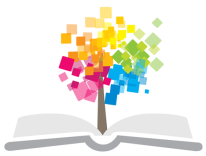 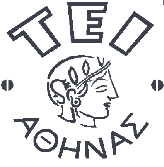 Ανοικτά Ακαδημαϊκά Μαθήματα στο ΤΕΙ Αθήνας
Οικονομοτεχνική Ανάλυση και Διαχείριση
Ενότητα 12: Επιχειρηματικότητα 
Βασίλης Μούσας
Τμήμα Πολιτικών Μηχανικών ΤΕ και Μηχανικών Τοπογραφίας και Γεωπληροφορικής ΤΕ
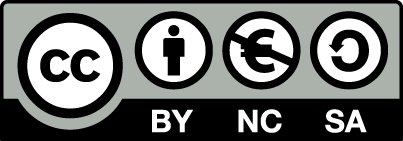 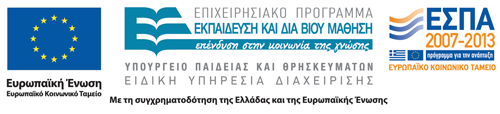 Προετοιμασία νέας επιχείρησης
Διερεύνηση Προσωπικών Γνώσεων, Ταλέντων, & Δεξιοτήτων (προφίλ του επιχειρηματία).  
Διερεύνηση Προσωπικών  Στόχων & Κινήτρων (τι θα του ταίριαζε).
Επιχειρηματικό Σχέδιο (Διερεύνηση Αγοράς, ο χαρακτήρας και η θέση που θα κατέχει η επιχείρηση, ανάλυση των διαθέσιμων μέσων).
Προαπαιτούμενα: 
Πειθαρχία,
Οργανωτικό Πνεύμα.
moke.teiath.gr
1
Δημιουργία νέας επιχείρησης
Νέα Επιχείρηση (ίδρυση μίας ατομικής επιχείρησης με βάση τα κίνητρα, τα ταλέντα, κλπ.)
  Αγορά Επιχείρησης (εξοικονόμηση χρόνου χάρις  στο έτοιμο προφίλ, στην εσωτερική οργάνωση και την ήδη οργανωμένη πελατεία).
  Franchising (Σύναψη επιχειρηματικής συμφωνίας ανάμεσα σε δύο εταίρους: μία μεγάλη εταιρία και έναν συνεταίρο. Το υψηλότερο κόστος επένδυσης αντισταθμίζεται από τη μείωση του επιχειρηματικού ρίσκου που παρέχει η χρήσης του ονόματος μίας μεγάλης εταιρίας).
2
Επιχειρηματικό σχέδιο
Το Επιχειρηματικό Σχέδιο αναλύει πολλές παραμέτρους όπως είναι:
Στα πλαίσια της επιχείρησης.
Στόχοι και στρατηγικές επίτευξής τους,
Δομή και οργάνωση,
Οικονομικά στοιχεία,
Marketing.
Στα πλαίσια της ευρύτερης αγοράς
Οι συνθήκες που επικρατούν στην αγορά,
Ανάλυση της αγοράς – στόχου,
Ανάλυση του ανταγωνισμού.
3
Χρηματοδότηση
Εξαρτάται από το Επιχειρηματικό Σχέδιο. Προϋποθέτει:
  Σωστή εκτίμηση του κόστους έναρξης,
  Αναζήτηση οικονομικών λύσεων για την εξεύρεση κεφαλαίων,
  Καλή καταμέτρηση των αναγκών,
  Διαχωρισμό σε πάγια και εφ'άπαξ έξοδα.
Τρόποι:
  Ίδια Κεφάλαια,
  Δανεισμός (τραπεζικός),
  Αναπτυξιακά προγράμματα,
  Επενδυτές.
4
Marketing
Το marketing μίας επιχείρησης ασχολείται με την αναζήτηση τρόπων προσέγγισης πελατών και τις απαιτούμενες δράσεις με σκοπό τη διατήρηση και ικανοποίηση των υπαρχόντων πελατών.
Βήματα:
Έρευνα Αγοράς (γενική/εταιρεία & ειδική/προϊόν),
Ανάλυση του ανταγωνισμού,
Σύνταξη Marketing Plan,
Διαφήμιση,
Δημόσιες Σχέσεις,
E- Marketing.
5
Προσωπικό
«Οι πιο επιτυχημένοι επιχειρηματίες είναι αυτοί  που επέλεξαν ικανούς συνεργάτες»
Είναι σημαντικό ο επιχειρηματίας να αποκτήσει μια πλήρη εικόνα για τον υποψήφιο εργαζόμενο, ειδικά για μικρές επιχειρήσεις όπου η καλή συνεργασία είναι απαραίτητη για την πρόοδο της επιχείρησης.
Τρόποι (Διαδίκτυο, Εξειδικευμένες εταιρίες, κ.ά.) :
Βιογραφικά σημειώματα,
Ειδικά ερωτηματολόγια,
Προσωπικές συνεντεύξεις, 
Τεστ προσωπικότητας και ικανοτήτων.
6
Στοιχεία επιχειρηματικών σχεδίων (1/4)
Περιγραφή  της Επιχείρησης
Επωνυμία της επιχείρησης, νομικό και ιδιοκτησιακό καθεστώς, τύπος εταιρείας.
Σε ποιον τομέα θα δραστηριοποιείται, ποια είναι τα προϊόντα ή οι υπηρεσίες που θα παρέχει.
Σε ποια τοποθεσία βρίσκεται ή πρόκειται να εγκατασταθεί.
Στόχοι της επιχείρησης
Μεικτό εισόδημα,
Καθαρό κέρδος,
Ποσοστό της αγοράς,
Ένα χρονοδιάγραμμα λειτουργίας.
7
Στοιχεία επιχειρηματικών σχεδίων (2/4)
Λειτουργία της επιχείρησης
Ο εξοπλισμός,
Το εργατικό δυναμικό,
Διαδικασίες παραγωγής προϊόντων- παροχής υπηρεσιών,
Διασφάλιση ποιότητας,
Με ποιούς τρόπους και μέσα σκοπεύει να διανείμει τα προϊόντα της.
Διοίκηση (management)
Τα πρόσωπα,
Οι ευθύνες και οι αρμοδιότητες,
Η εκπαίδευση του προσωπικού,
Οι εξωτερικοί συνεργάτες.
8
Στοιχεία επιχειρηματικών σχεδίων (3/4)
Αγορά.
Οι ανάγκες του καταναλωτή και το προϊόν της επιχείρησης,
Δημογραφικά και γεωγραφικά στοιχεία,
Το μέγεθος και τα χαρακτηριστικά της αγοράς-στόχου,
Έρευνα αγοράς.
Ανταγωνισμός.
Οι εταιρείες,
Τα στατιστικά,
Το μερίδιο της αγοράς.
Marketing-πωλήσεις.
Τα μέσα,
Τιμολογιακή πολιτική.
9
Στοιχεία επιχειρηματικών σχεδίων (4/4)
Προβλέψεις εσόδων-εξόδων
Ισολογισμοί,
Χρηματοροές,
Ανάλυση απόσβεσης(break-even).
Χρηματοδότηση
Ίδια κεφάλαια,
Δάνεια,
Επιχορηγήσεις,
Επενδυτές.
Αρχικό κόστος λειτουργίας
Εξοπλισμός,
Κτηριακή υποδομή,
Λειτουργικά έξοδα.
10
Τέλος Ενότητας
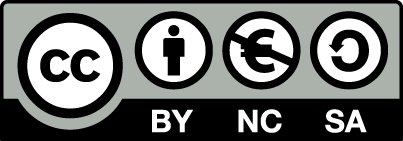 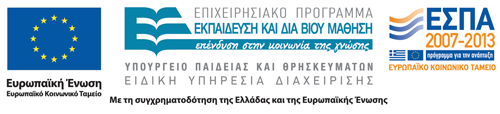 Σημειώματα
Σημείωμα Αναφοράς
Copyright Τεχνολογικό Εκπαιδευτικό Ίδρυμα Αθήνας, Βασίλης Μούσας 2014. Βασίλης Μούσας. «Οικονομοτεχνική Ανάλυση και Διαχείριση. Ενότητα 12: Επιχειρηματικότητα». Έκδοση: 1.0. Αθήνα 2014. Διαθέσιμο από τη δικτυακή διεύθυνση: ocp.teiath.gr.
Σημείωμα Αδειοδότησης
Το παρόν υλικό διατίθεται με τους όρους της άδειας χρήσης Creative Commons Αναφορά, Μη Εμπορική Χρήση Παρόμοια Διανομή 4.0 [1] ή μεταγενέστερη, Διεθνής Έκδοση.   Εξαιρούνται τα αυτοτελή έργα τρίτων π.χ. φωτογραφίες, διαγράμματα κ.λ.π., τα οποία εμπεριέχονται σε αυτό. Οι όροι χρήσης των έργων τρίτων επεξηγούνται στη διαφάνεια  «Επεξήγηση όρων χρήσης έργων τρίτων». 
Τα έργα για τα οποία έχει ζητηθεί άδεια  αναφέρονται στο «Σημείωμα  Χρήσης Έργων Τρίτων».
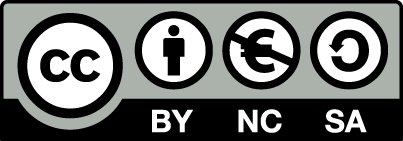 [1] http://creativecommons.org/licenses/by-nc-sa/4.0/ 
Ως Μη Εμπορική ορίζεται η χρήση:
που δεν περιλαμβάνει άμεσο ή έμμεσο οικονομικό όφελος από την χρήση του έργου, για το διανομέα του έργου και αδειοδόχο
που δεν περιλαμβάνει οικονομική συναλλαγή ως προϋπόθεση για τη χρήση ή πρόσβαση στο έργο
που δεν προσπορίζει στο διανομέα του έργου και αδειοδόχο έμμεσο οικονομικό όφελος (π.χ. διαφημίσεις) από την προβολή του έργου σε διαδικτυακό τόπο
Ο δικαιούχος μπορεί να παρέχει στον αδειοδόχο ξεχωριστή άδεια να χρησιμοποιεί το έργο για εμπορική χρήση, εφόσον αυτό του ζητηθεί.
Επεξήγηση όρων χρήσης έργων τρίτων
Δεν επιτρέπεται η επαναχρησιμοποίηση του έργου, παρά μόνο εάν ζητηθεί εκ νέου άδεια από το δημιουργό.
©
διαθέσιμο με άδεια CC-BY
Επιτρέπεται η επαναχρησιμοποίηση του έργου και η δημιουργία παραγώγων αυτού με απλή αναφορά του δημιουργού.
διαθέσιμο με άδεια CC-BY-SA
Επιτρέπεται η επαναχρησιμοποίηση του έργου με αναφορά του δημιουργού, και διάθεση του έργου ή του παράγωγου αυτού με την ίδια άδεια.
διαθέσιμο με άδεια CC-BY-ND
Επιτρέπεται η επαναχρησιμοποίηση του έργου με αναφορά του δημιουργού. 
Δεν επιτρέπεται η δημιουργία παραγώγων του έργου.
διαθέσιμο με άδεια CC-BY-NC
Επιτρέπεται η επαναχρησιμοποίηση του έργου με αναφορά του δημιουργού. 
Δεν επιτρέπεται η εμπορική χρήση του έργου.
Επιτρέπεται η επαναχρησιμοποίηση του έργου με αναφορά του δημιουργού
και διάθεση του έργου ή του παράγωγου αυτού με την ίδια άδεια.
Δεν επιτρέπεται η εμπορική χρήση του έργου.
διαθέσιμο με άδεια CC-BY-NC-SA
διαθέσιμο με άδεια CC-BY-NC-ND
Επιτρέπεται η επαναχρησιμοποίηση του έργου με αναφορά του δημιουργού.
Δεν επιτρέπεται η εμπορική χρήση του έργου και η δημιουργία παραγώγων του.
διαθέσιμο με άδεια 
CC0 Public Domain
Επιτρέπεται η επαναχρησιμοποίηση του έργου, η δημιουργία παραγώγων αυτού και η εμπορική του χρήση, χωρίς αναφορά του δημιουργού.
Επιτρέπεται η επαναχρησιμοποίηση του έργου, η δημιουργία παραγώγων αυτού και η εμπορική του χρήση, χωρίς αναφορά του δημιουργού.
διαθέσιμο ως κοινό κτήμα
χωρίς σήμανση
Συνήθως δεν επιτρέπεται η επαναχρησιμοποίηση του έργου.
15
Διατήρηση Σημειωμάτων
Οποιαδήποτε αναπαραγωγή ή διασκευή του υλικού θα πρέπει να συμπεριλαμβάνει:
το Σημείωμα Αναφοράς
το Σημείωμα Αδειοδότησης
τη δήλωση Διατήρησης Σημειωμάτων
το Σημείωμα Χρήσης Έργων Τρίτων (εφόσον υπάρχει)
μαζί με τους συνοδευόμενους υπερσυνδέσμους.
Χρηματοδότηση
Το παρόν εκπαιδευτικό υλικό έχει αναπτυχθεί στo πλαίσιo του εκπαιδευτικού έργου του διδάσκοντα.
Το έργο «Ανοικτά Ακαδημαϊκά Μαθήματα στο ΤΕΙ Αθήνας» έχει χρηματοδοτήσει μόνο την αναδιαμόρφωση του εκπαιδευτικού υλικού. 
Το έργο υλοποιείται στο πλαίσιο του Επιχειρησιακού Προγράμματος «Εκπαίδευση και Δια Βίου Μάθηση» και συγχρηματοδοτείται από την Ευρωπαϊκή Ένωση (Ευρωπαϊκό Κοινωνικό Ταμείο) και από εθνικούς πόρους.
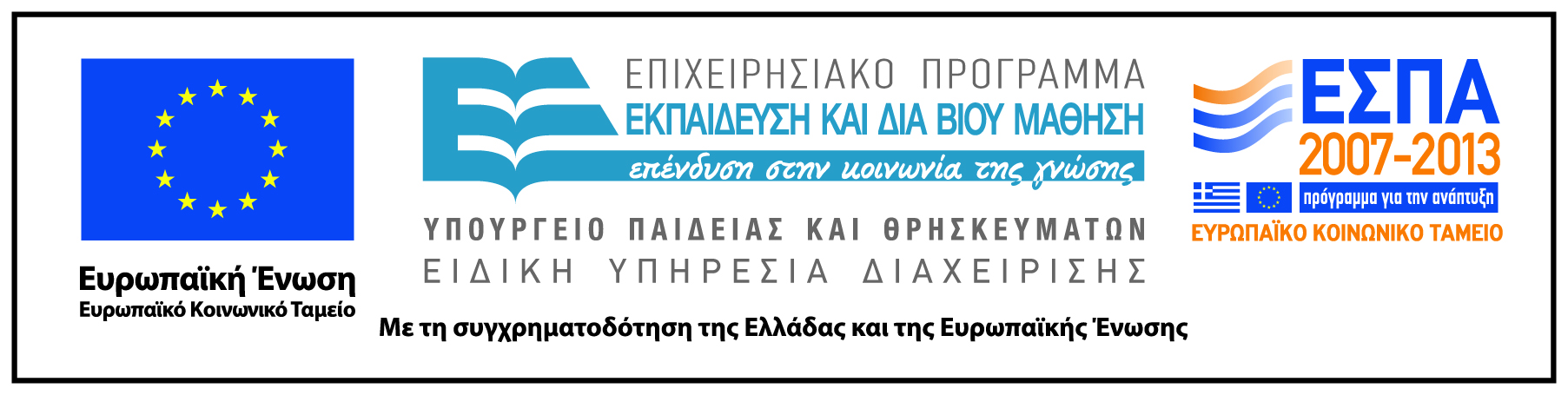